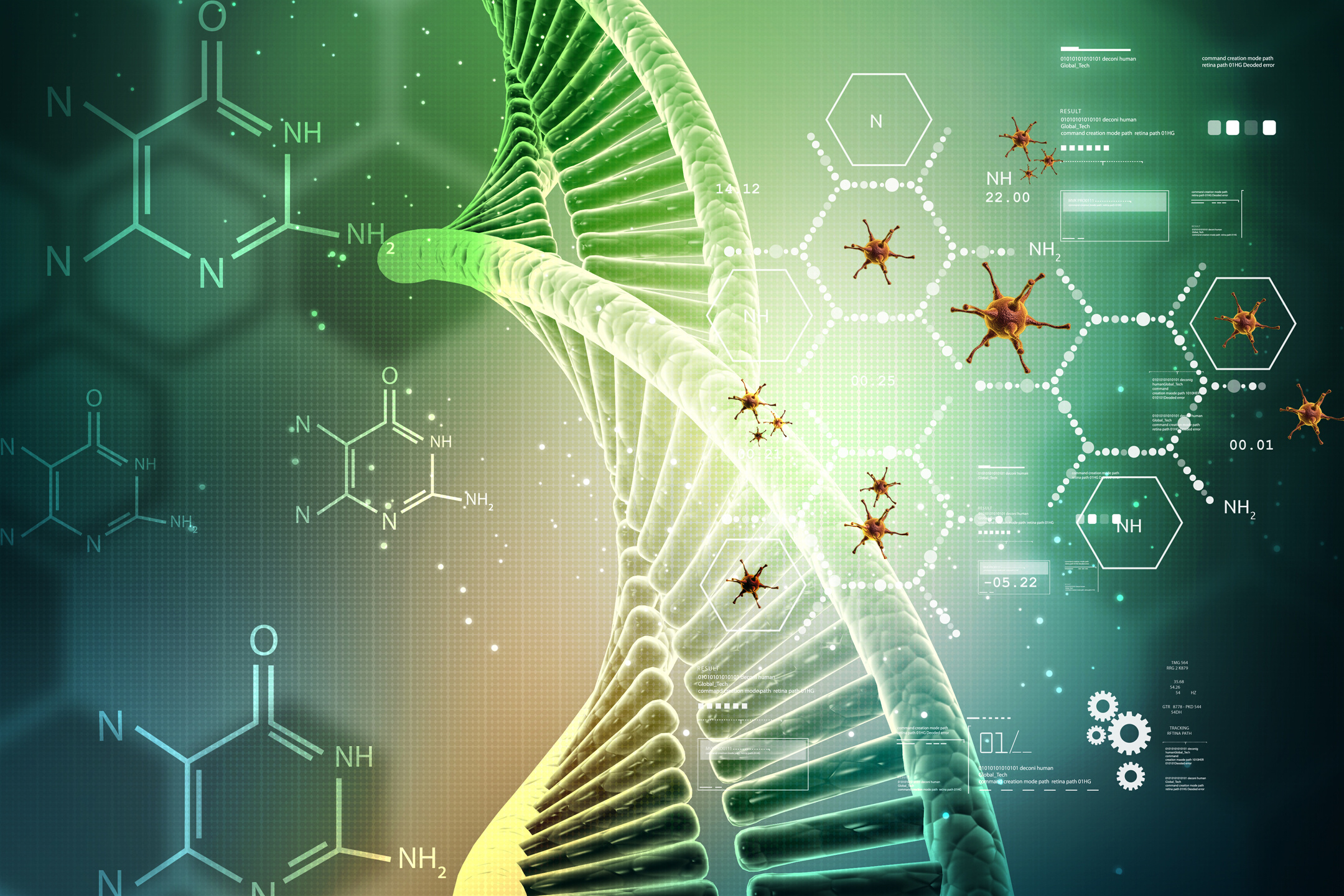 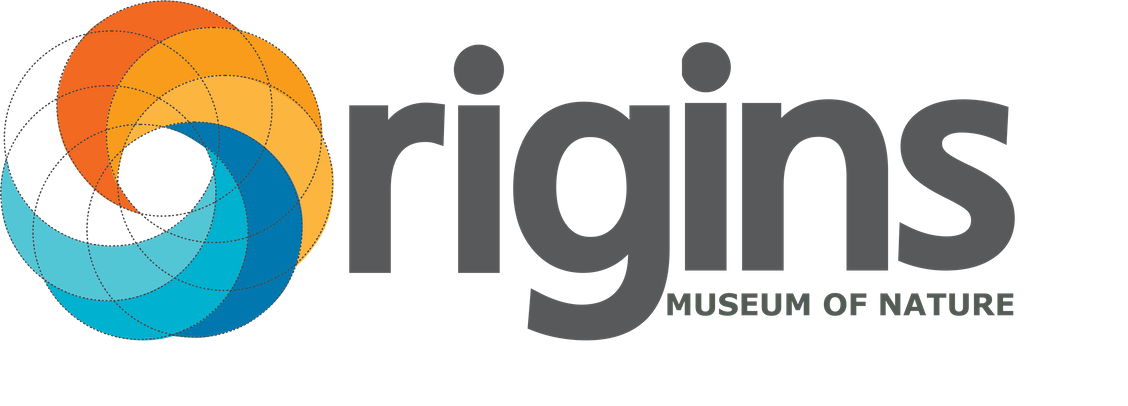 ESTRUCTURA
DE ADN
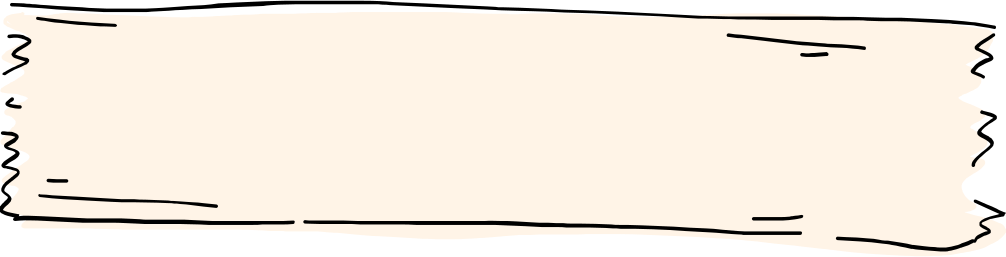 ¿Qué son los
ácidos nucleicos?
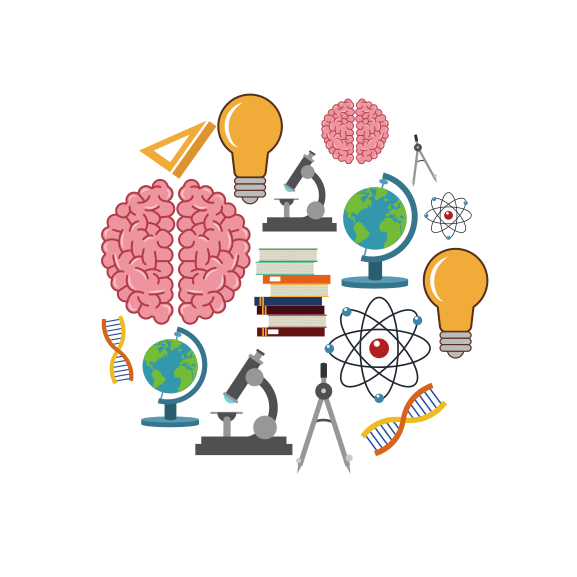 Son polímeros (moléculas más grandes formadas a partir de moléculas más pequeñas, como los aminoácidos, por ejemplo).

Las unidades más pequeñas que forman este polímero se llaman nucleótidos.

Hay dos tipos de ácidos nucleicos: ácido desoxirribonucleico (ADN) y ácido ribonucleico (ARN).

Los ácidos nucleicos son responsables de codificar y traducir la síntesis de proteínas en los seres vivos.
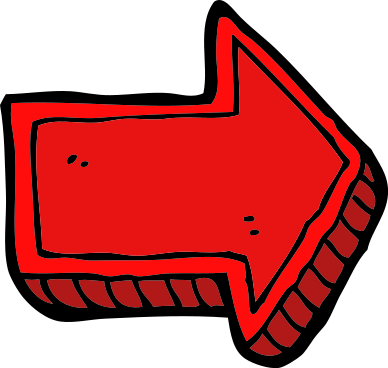 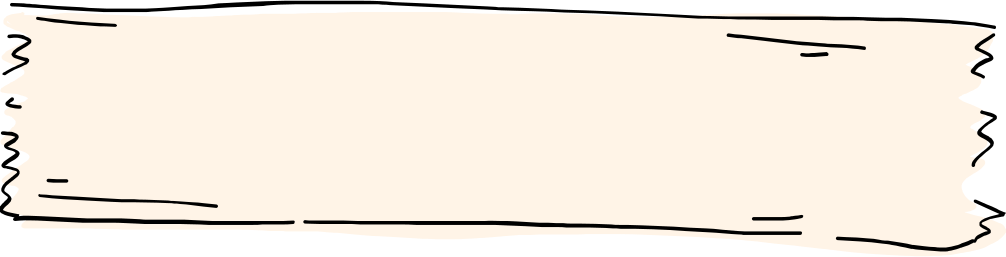 NucleÓtIdos?
Base Nitrogenada
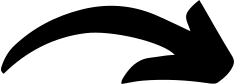 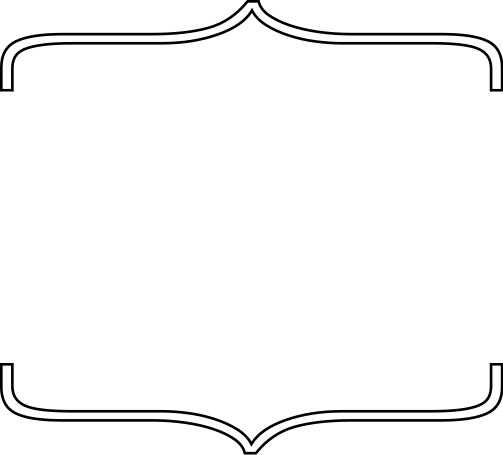 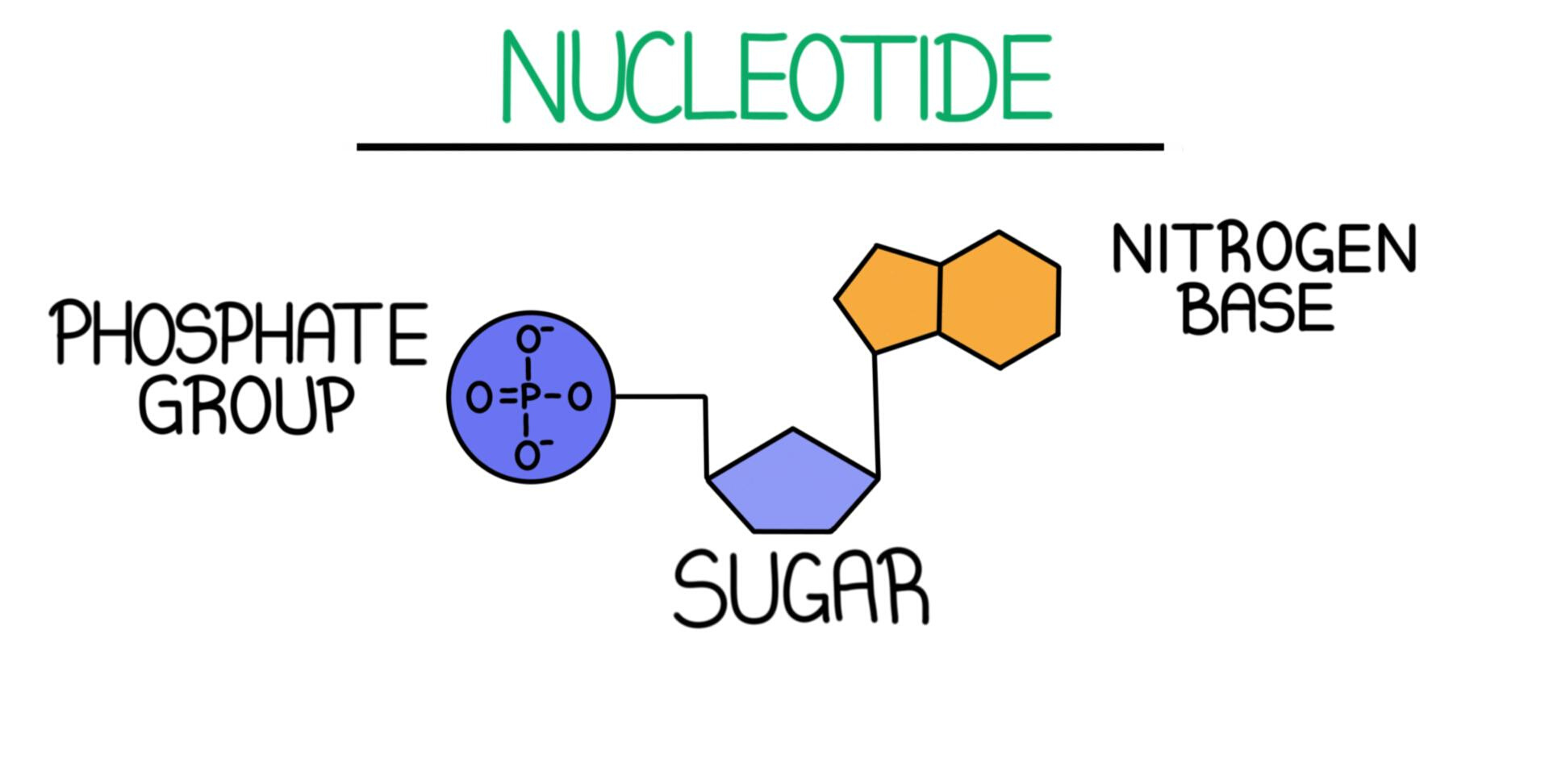 Puedem ser cinco:
Citosina;
Guanina;
Adenina;
Timina;
Uracila.
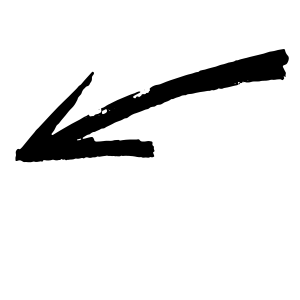 Grupo Fosfato
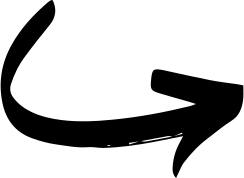 Pentosa
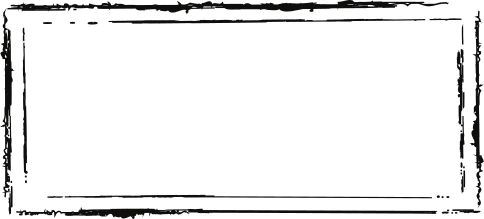 Son dos:
Desoxirribosa
Ribosa
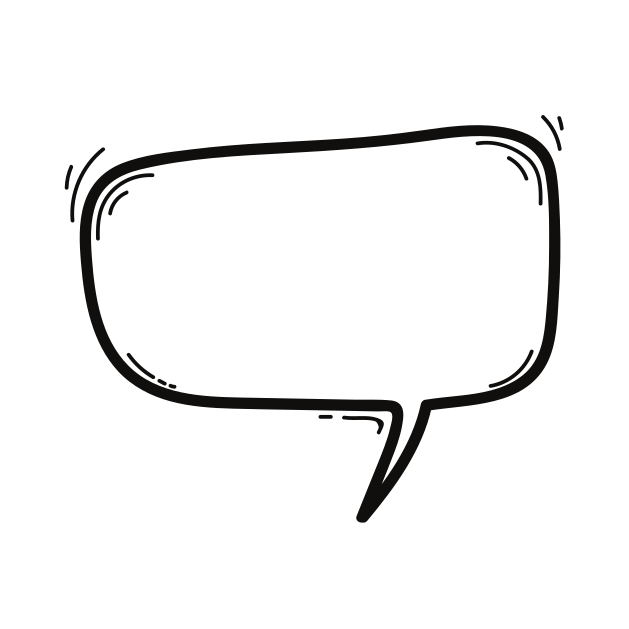 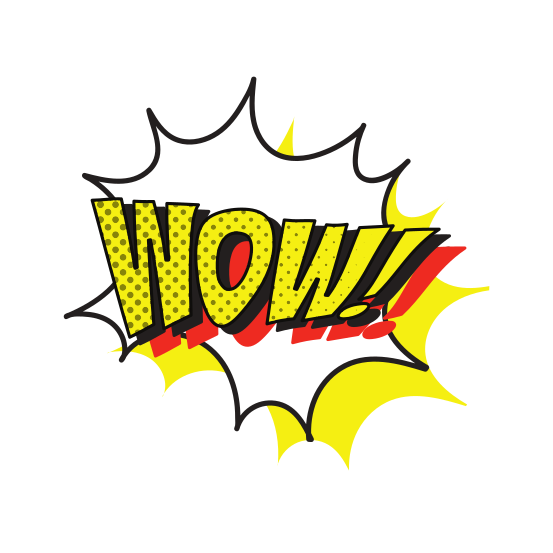 Vai com calma aí!
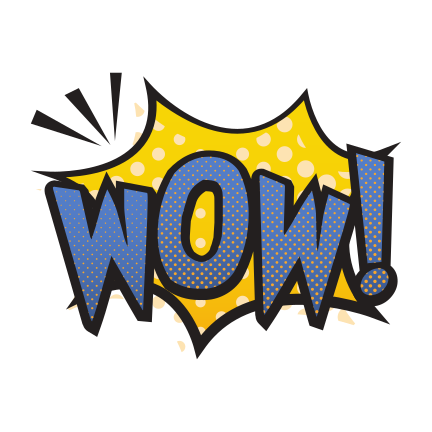 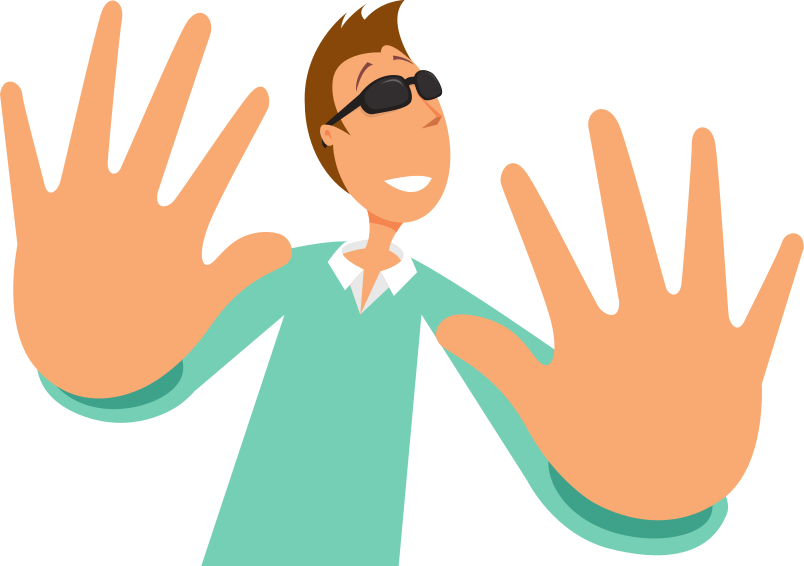 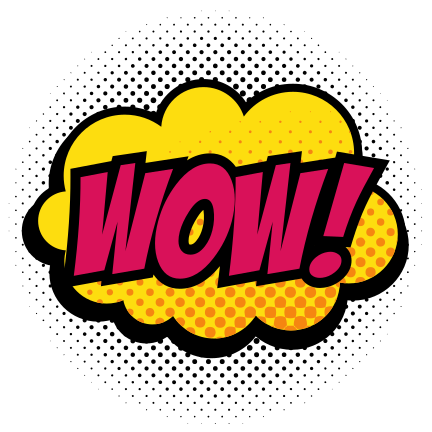 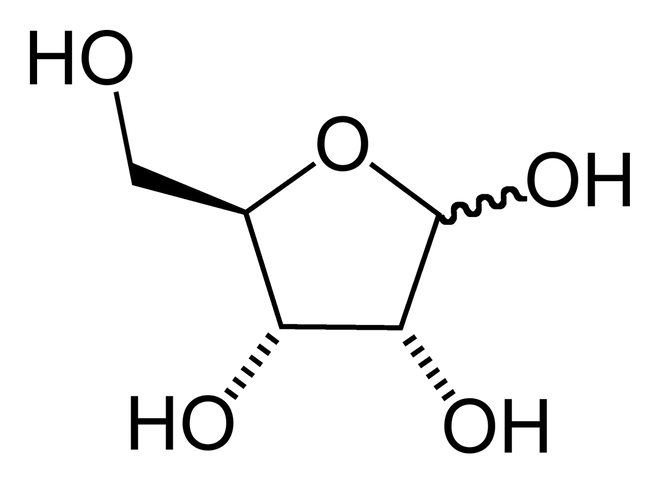 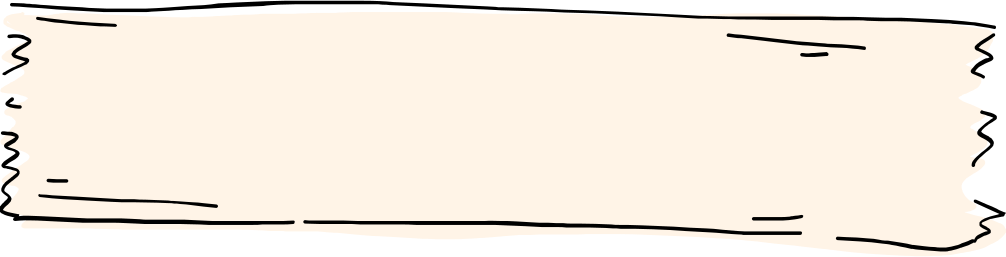 Vamos por partes...
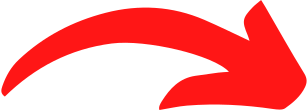 Ribosa
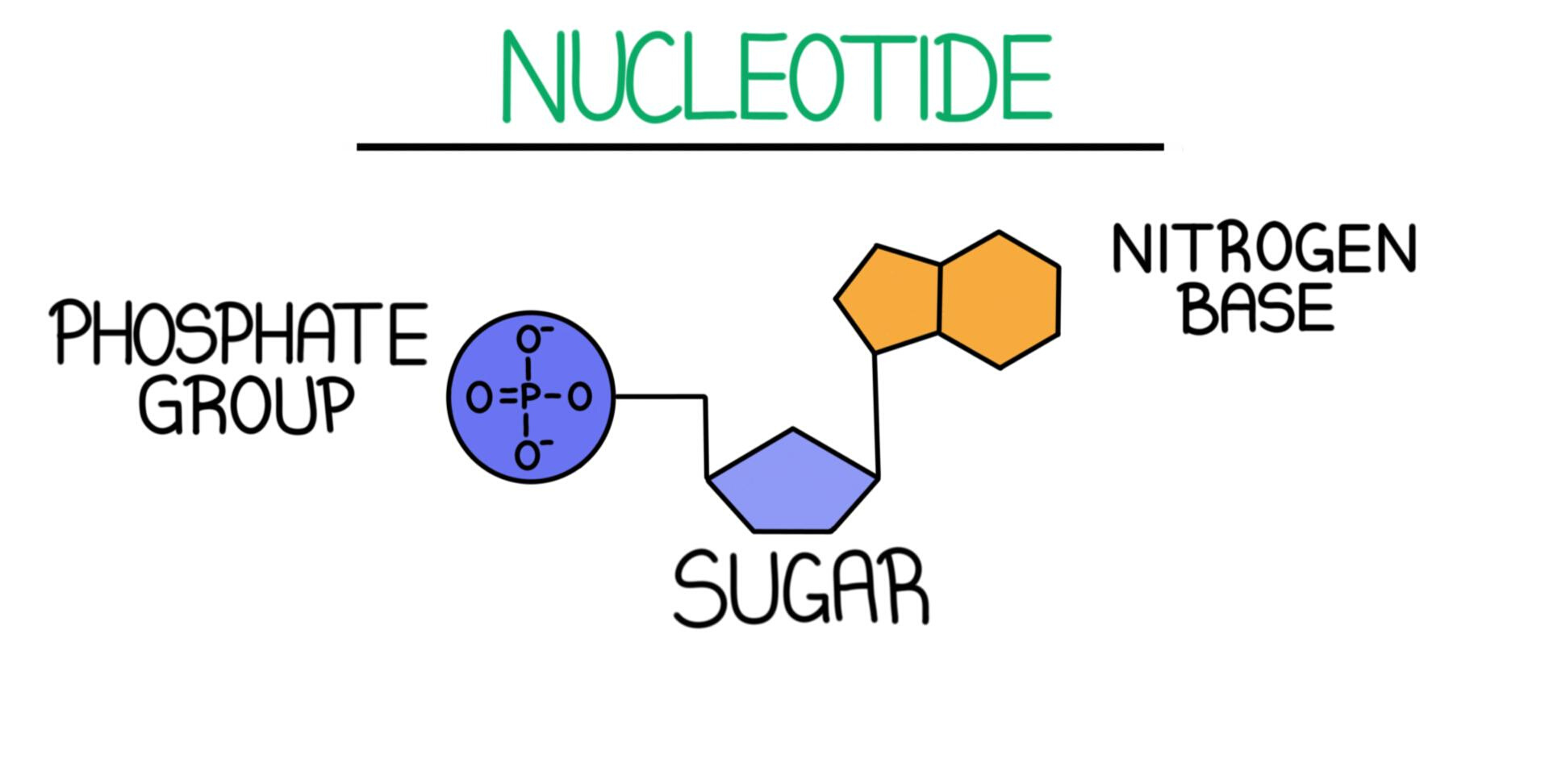 Las ribosas son azúcares con 5 átomos de carbono.
Usemos dos de ellos...
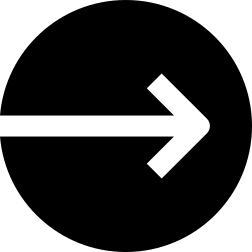 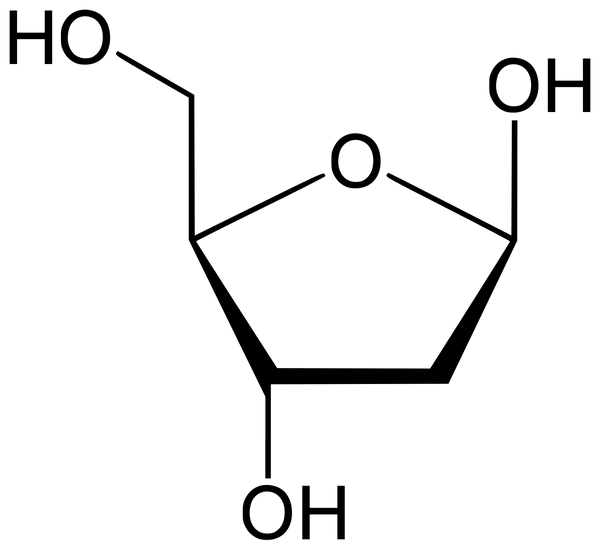 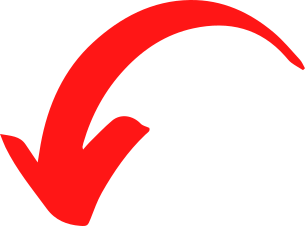 Desoxirribose
El ácido nucleico que tiene ribosa como pentosa se llama...
El ácido nucleico que tiene desoxirribosa como pentosa se llama...
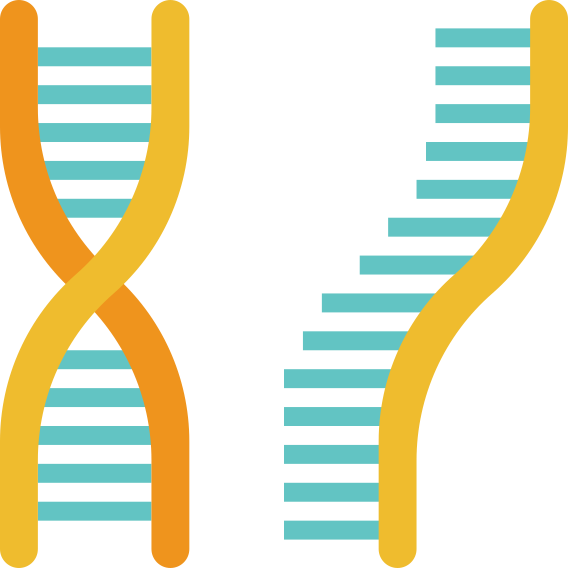 Ácido ribonucleico
Ácido Desoxiribonucleico
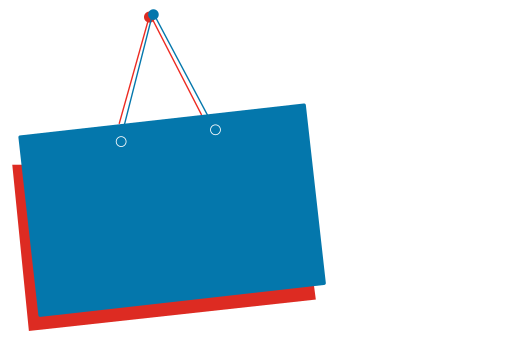 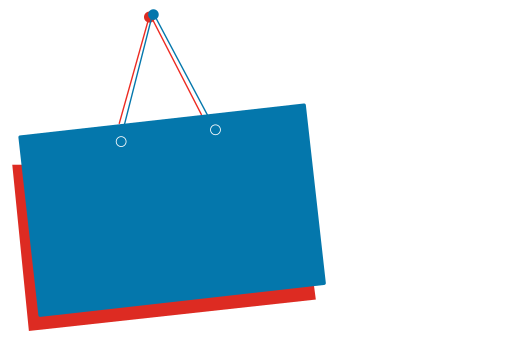 ADN
ARN
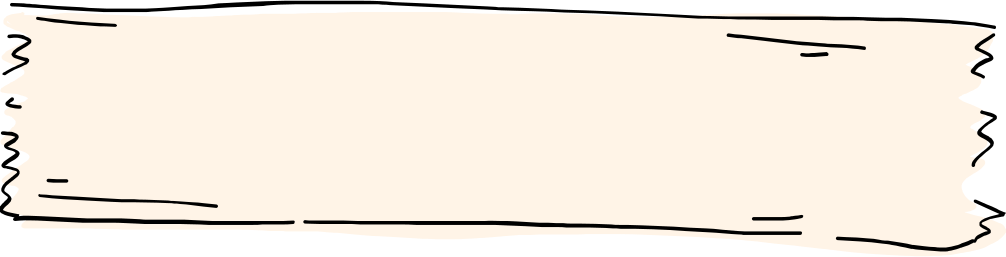 Y las bases nitrogenadas?
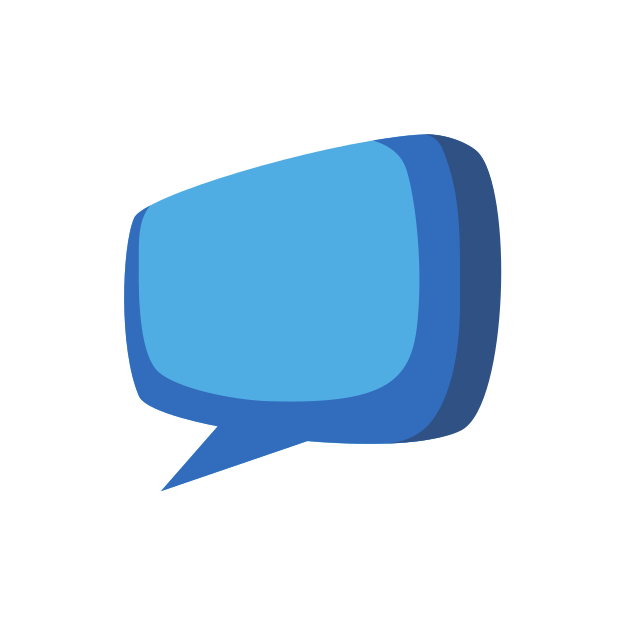 En las purinas, hay un anillo de 6 átomos fusionados a otro de 5.
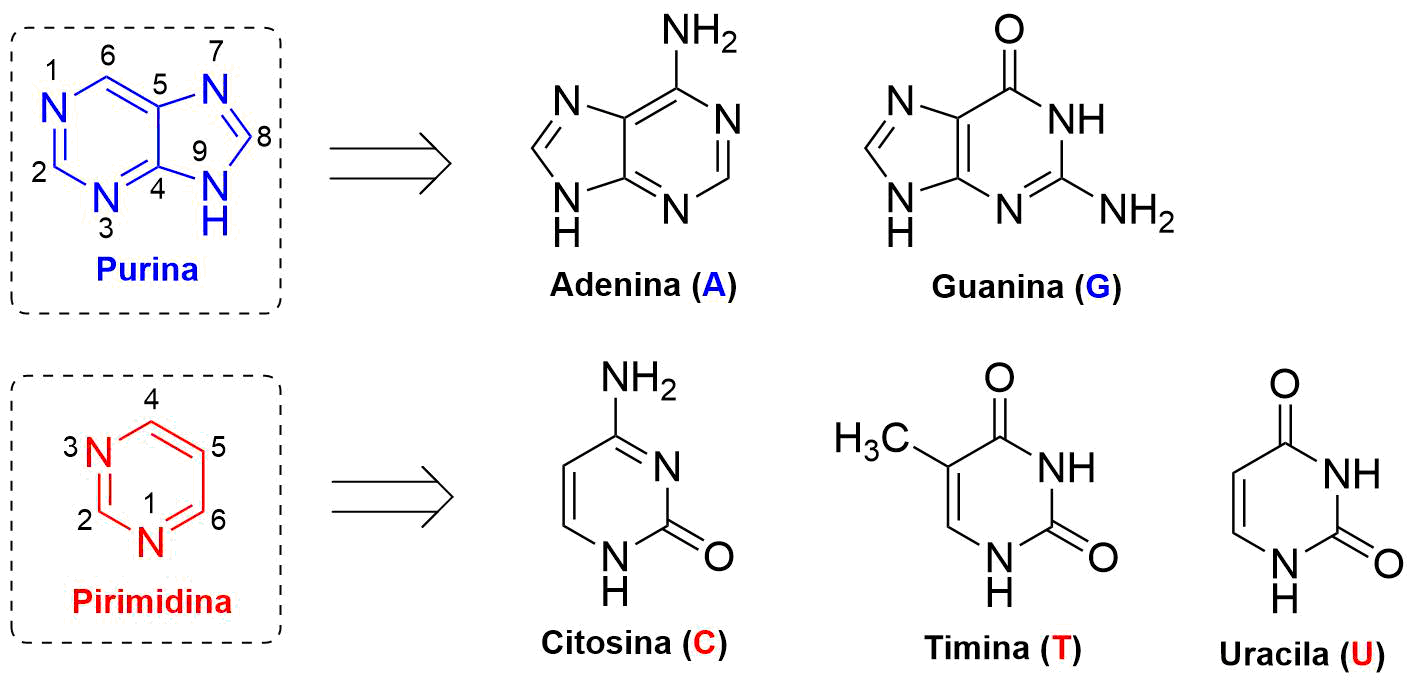 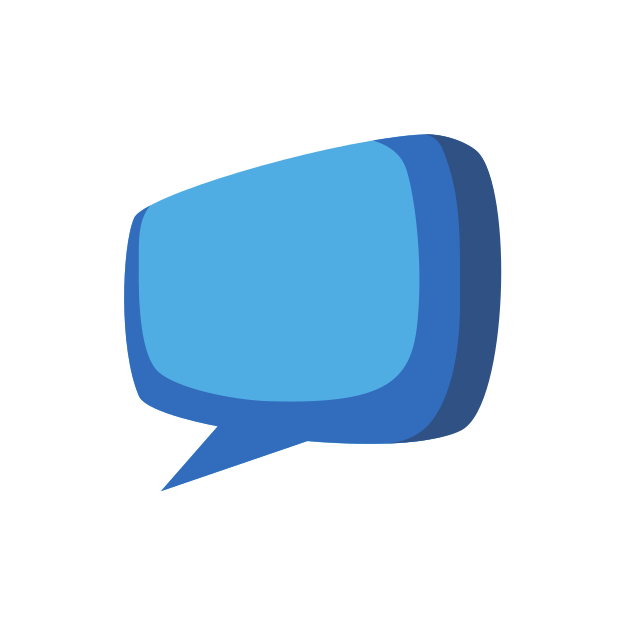 En pirimidinas, un anillo de 6 átomos con carbono y nitrógeno.
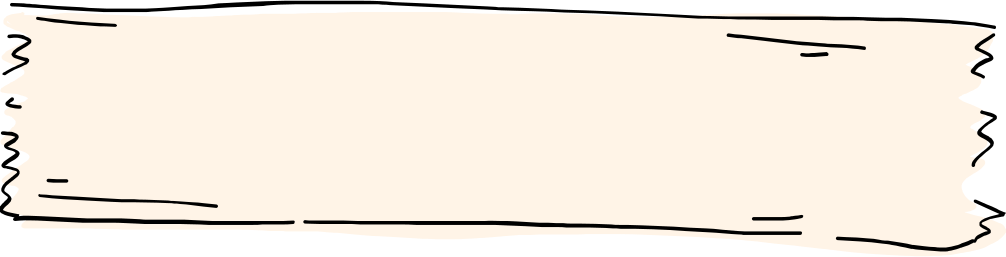 LAs bases nitrogenadas son complementarios
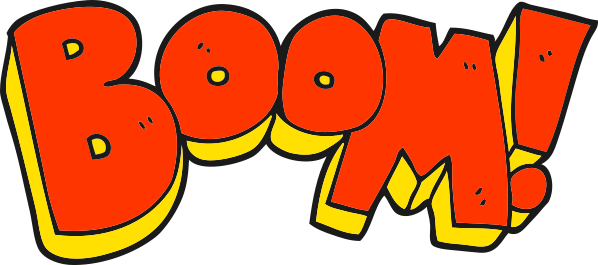 C
G
C
G
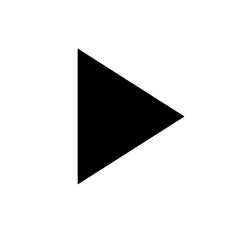 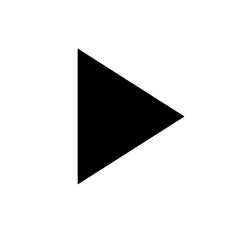 A
A
T
u
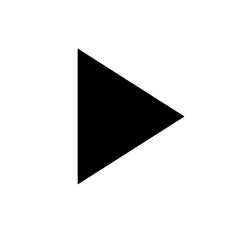 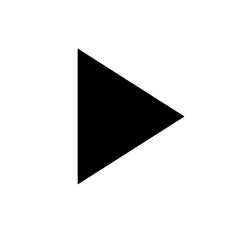 En ADN
En ARN
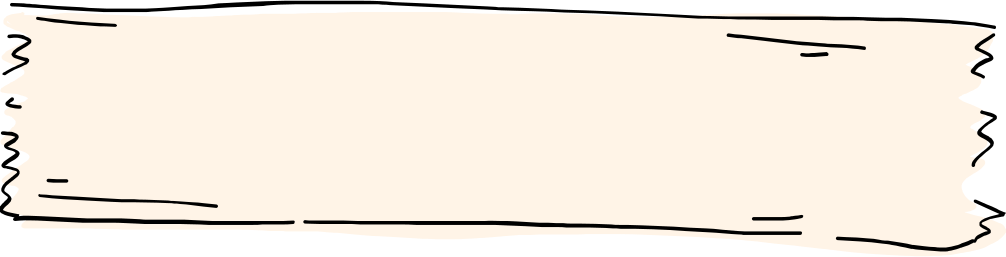 Mas diferencias...
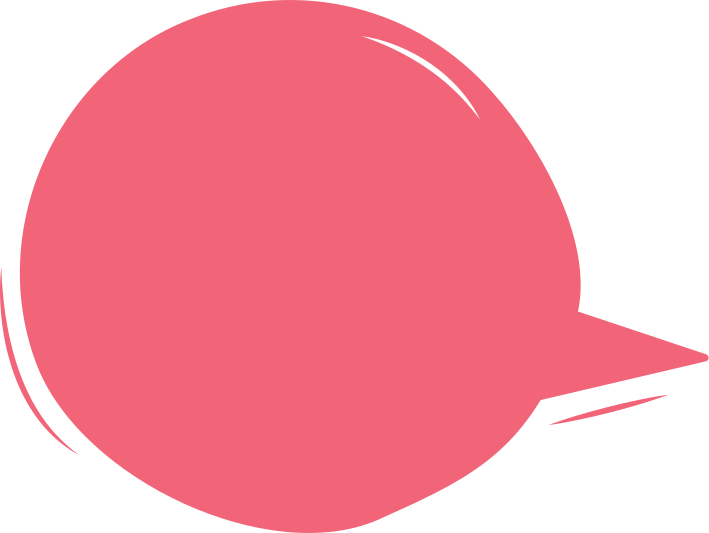 Además de tener una molécula bicatenaria, el ADN almacena información hereditaria, es decir, información que se transmite de padres a hijos.
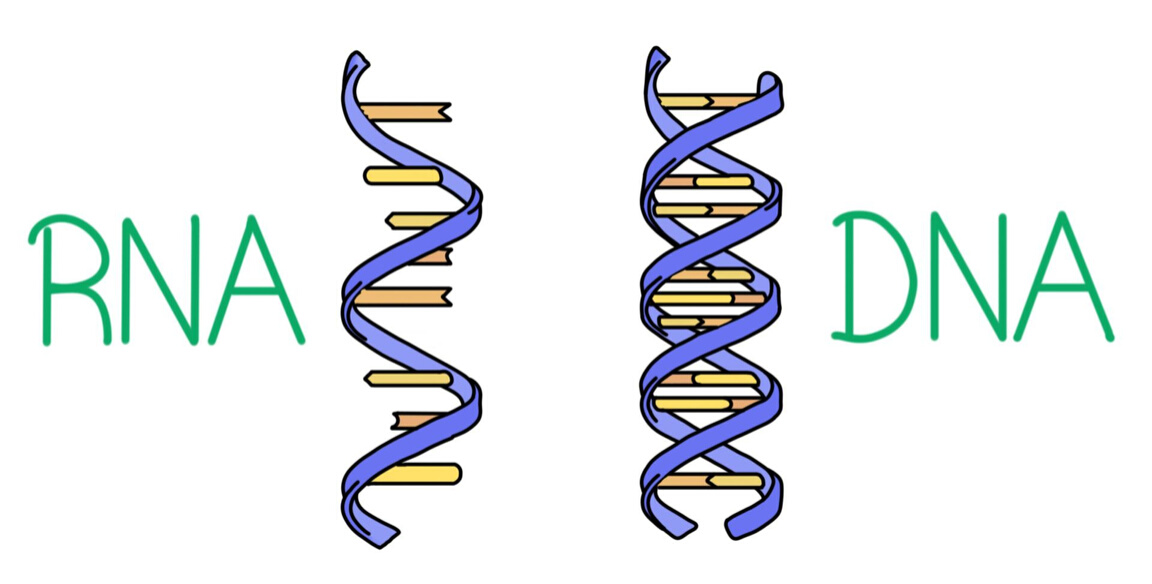 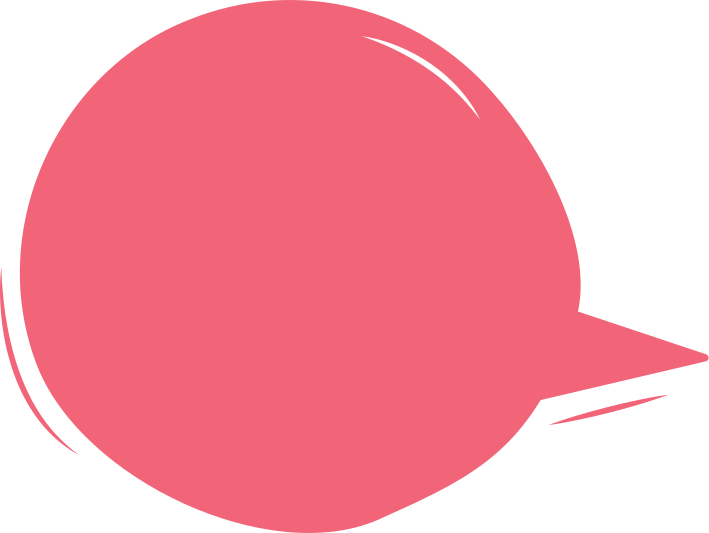 El ARN tiene solo una cinta. Está involucrado en la fabricación de proteínas.
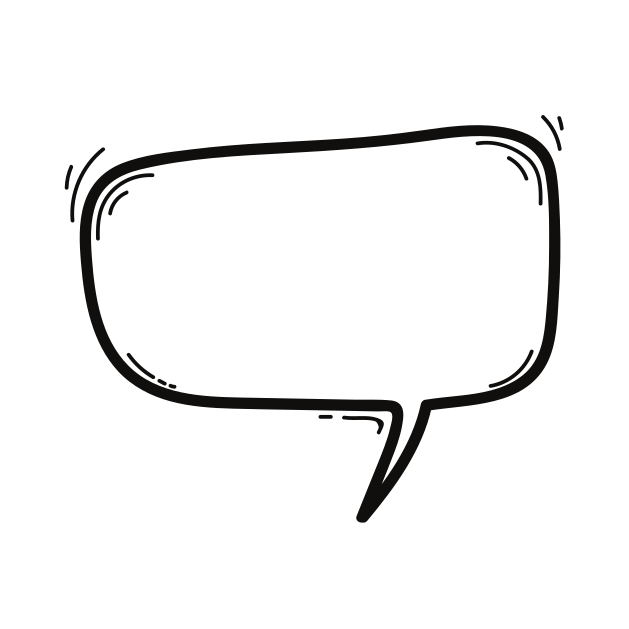 Enfoquémonos en el DNA!!
La secuencia de las bases nitrogenadas del ADN (CGAT) tiene información almacenada en el llamado "Código Genético".

Todo nuestro código genético, es decir, toda nuestra secuencia de bases (genoma) se divide en porciones más pequeñas, llamadas genes.

Cada gen es responsable de una característica de su cuerpo, es decir, su composición genética.
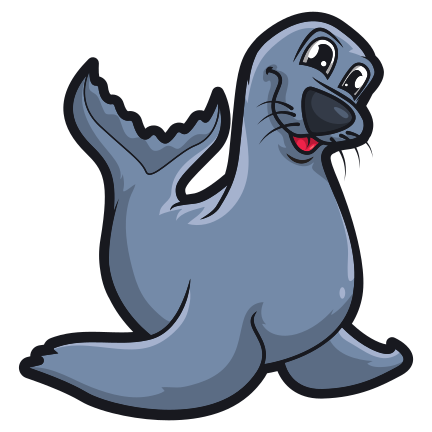 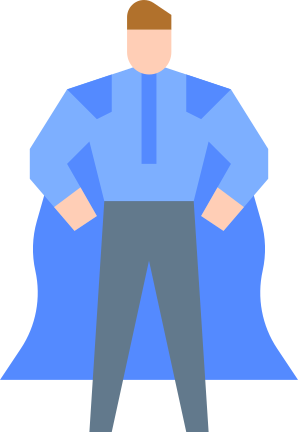 GENE
ATGCCGAAATTTGCGTACGGCTTAAAACGCAAATTTGC
ADN
tomemos el ejemplo...
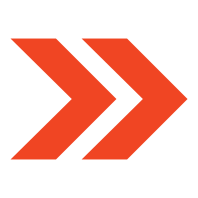 la información se transcribe y se lleva al sitio de síntesis de proteínas
La hemoglobina es una proteína que tiene una función respiratoria. Se sienta dentro de las células sanguíneas, los glóbulos rojos. Su función es llevar la molécula de gas oxígeno a las células en los tejidos.
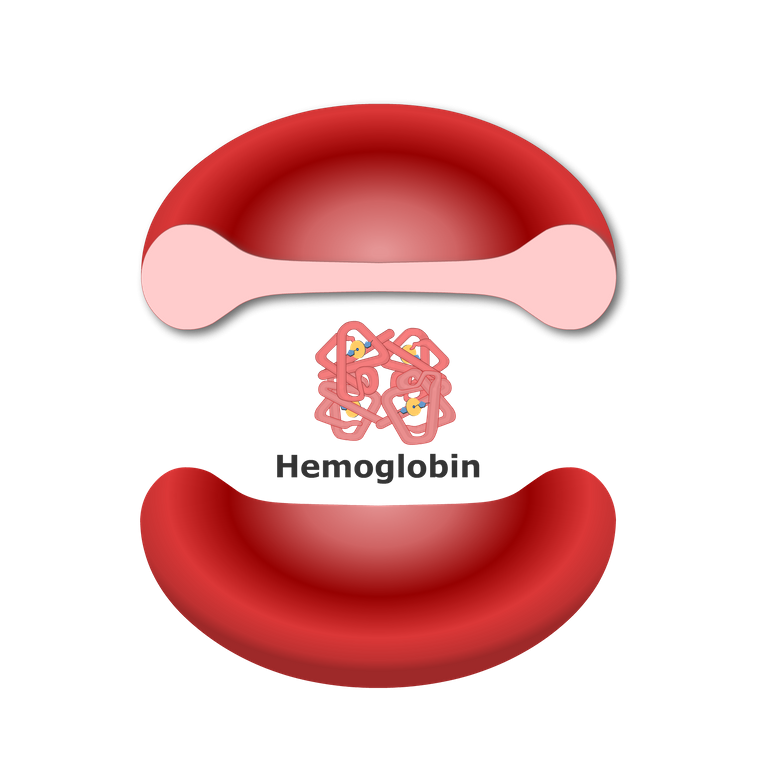 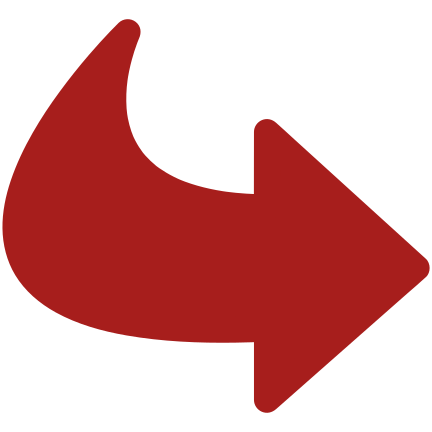 tradución
¿Quién hace la transcripción?
GENE
ARNm
ATGCCGAAATTTGCGTACGGCTTAAAACGCAAATTTGC
ADN
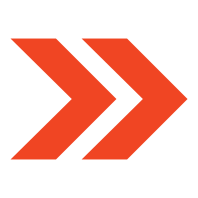 El ARNm transcribe la información necesaria para la producción de la proteína que está en el código genético.
la información se transcribe y se lleva al sitio de síntesis de proteínas
¿Quién hace la tradución?
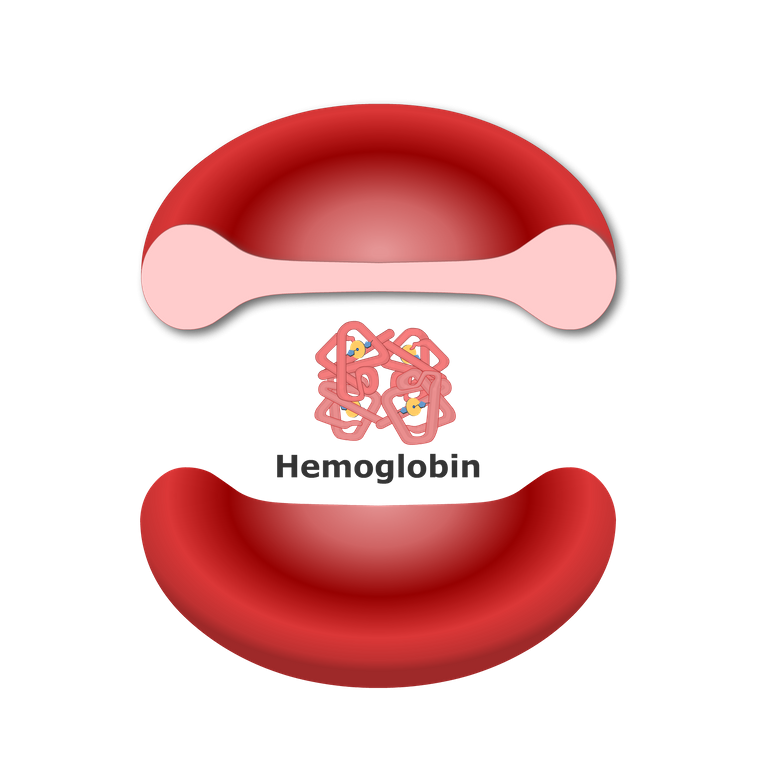 ARNt
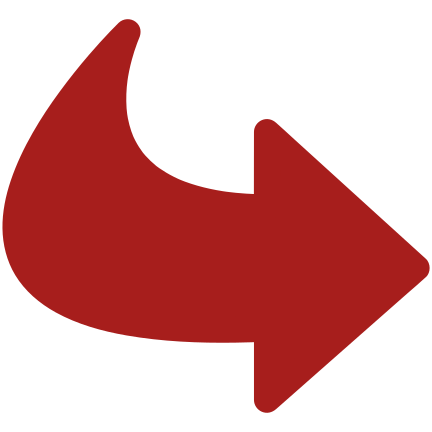 El ARNt traduce la información, organizando los aminoácidos en la molécula de proteína.
tradución
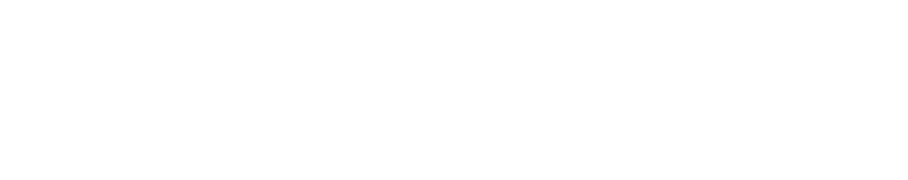 Para comprender mejor ...
Imagine que usted es el Rey de Brasil y necesita enviar un mensaje al Rey de los Estados Unidos para hacer una vacuna y proteger a las personas contra el coronavirus.
El rey llama a su asistente y dictas el mensaje que enviará Paloma al Rey de los Estados Unidos.
Su ayudante, luego TRANSCRIBA el mensaje que está hablando en portugués.

El mensaje se envía a los Estados Unidos, pero ahora tenemos un problema ... el mensaje está en portugués y el rey estadounidense habla inglés.
Esto no es un problema ya que el rey estadounidense habla portugués y traduce el mensaje, enviando rápidamente la orden para producir la vacuna.
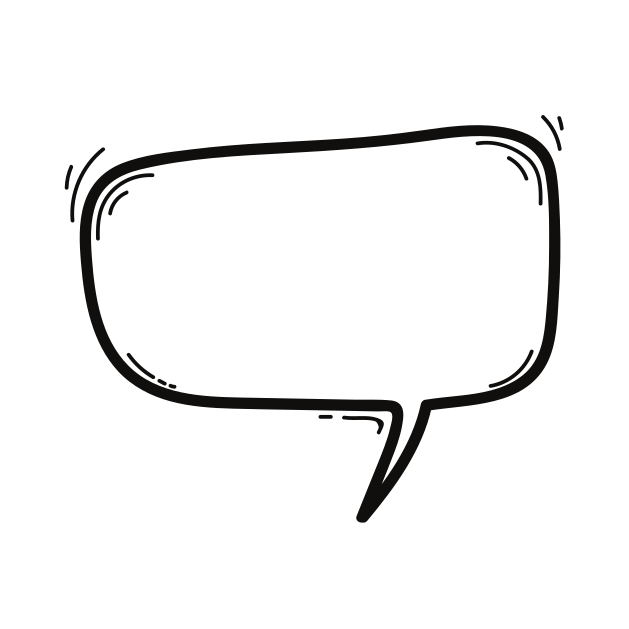 ¿Identificaremos quién es quién en toda esta historia?
Imagine que usted es el Rey de Brasil y necesita enviar un mensaje al Rey de los Estados Unidos para hacer una vacuna y proteger a las personas contra el coronavirus.
El rey llama a su asistente y dictas el mensaje que enviará Paloma al Rey de los Estados Unidos.
Su ayudante, luego TRANSCRIBA el mensaje que está hablando en portugués.

El mensaje se envía a los Estados Unidos, pero ahora tenemos un problema ... el mensaje está en portugués y el rey estadounidense habla inglés.
Esto no es un problema ya que el rey estadounidense habla portugués y traduce el mensaje, enviando rápidamente la orden para producir la vacuna.
Rey de Brasil
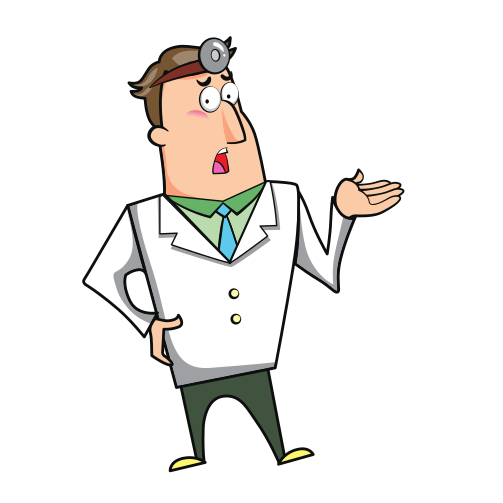 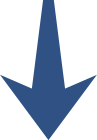 El rey de Brasil representa el ADN que tiene la información que debe ejecutarse.
Asistente del Rey de Brasil
Rei Estadunidense
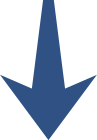 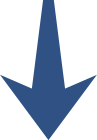 El ayudante del Rey es el ARNm que transcribe la información que dicta.
¡El rey estadounidense es el ARNt que traduce el mensaje y ejecuta la orden!
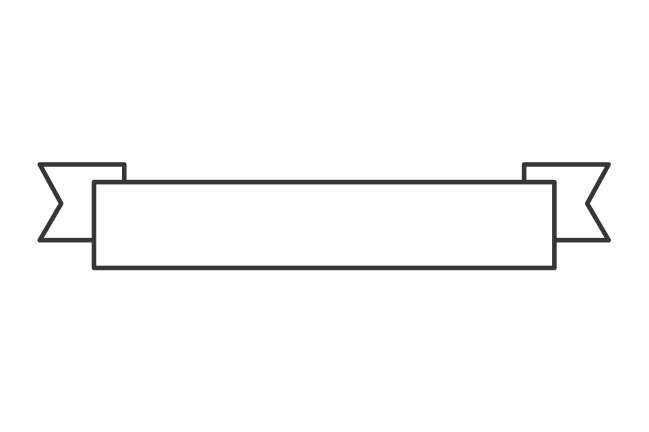 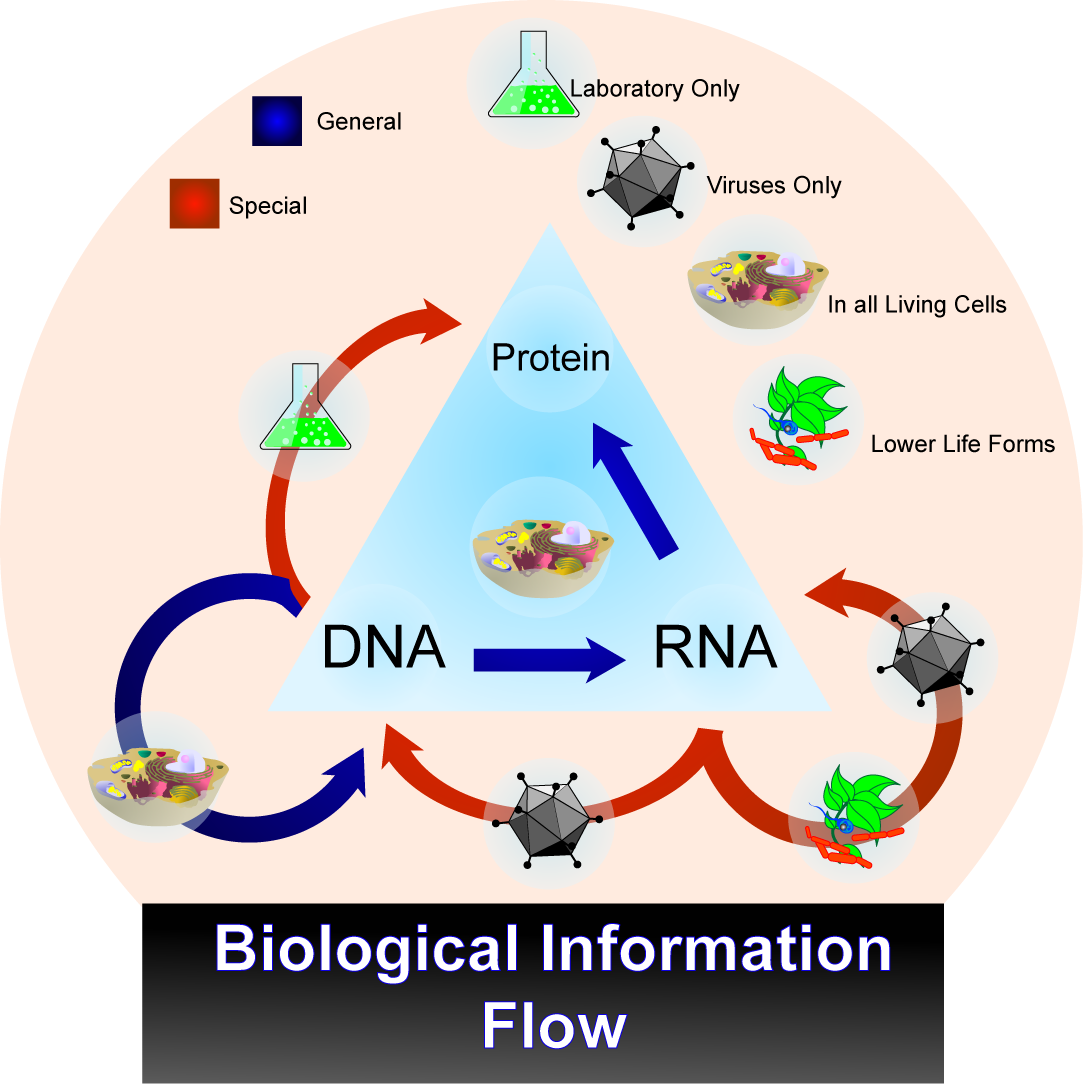 Felicitaciones!
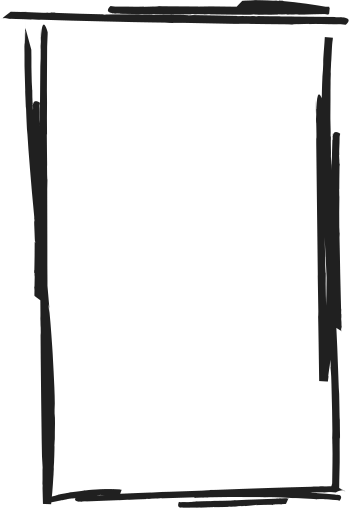 ¡aprendiste EL DOGMA CENTRAL DE LA BIOLOGÍA MOLECULAR!
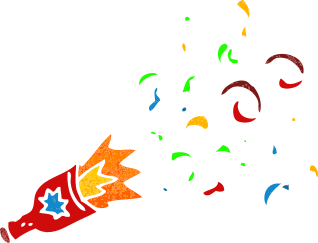 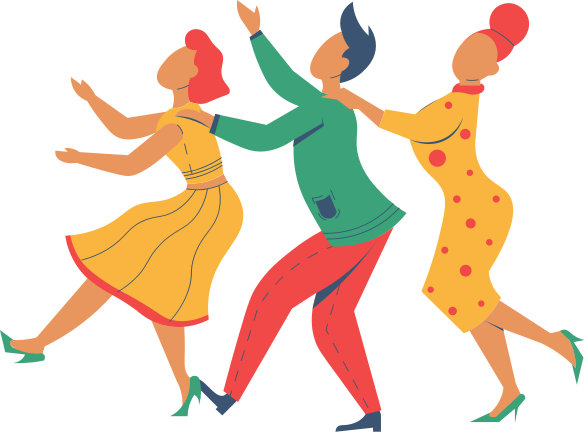 Ciclo de información biológica
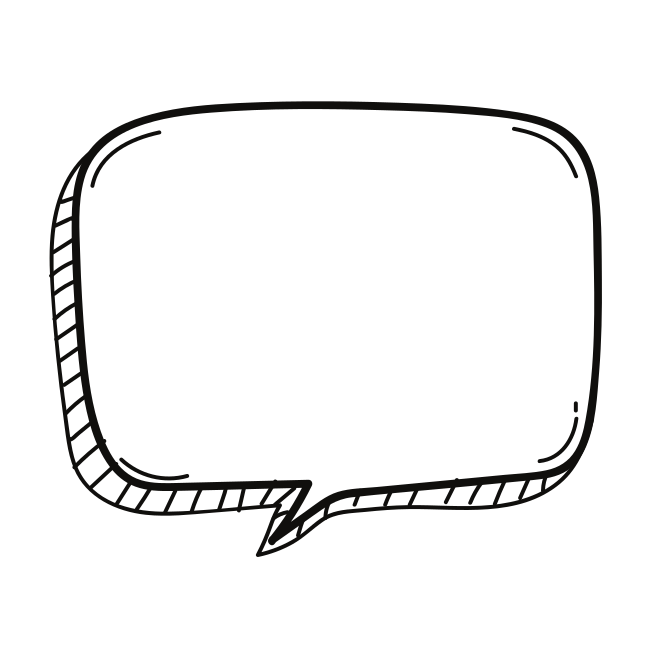 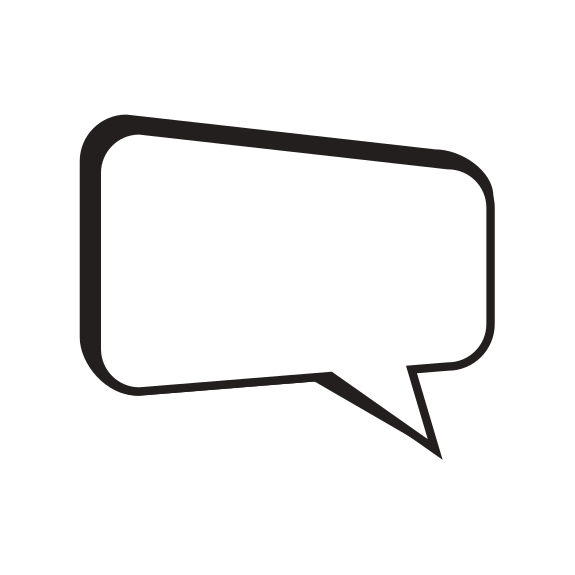 ¡Además del gen de hemoglobina, hay alrededor de 30,000 genes en nuestro ADN!
Y otros 3 mil millones de pares de bases!
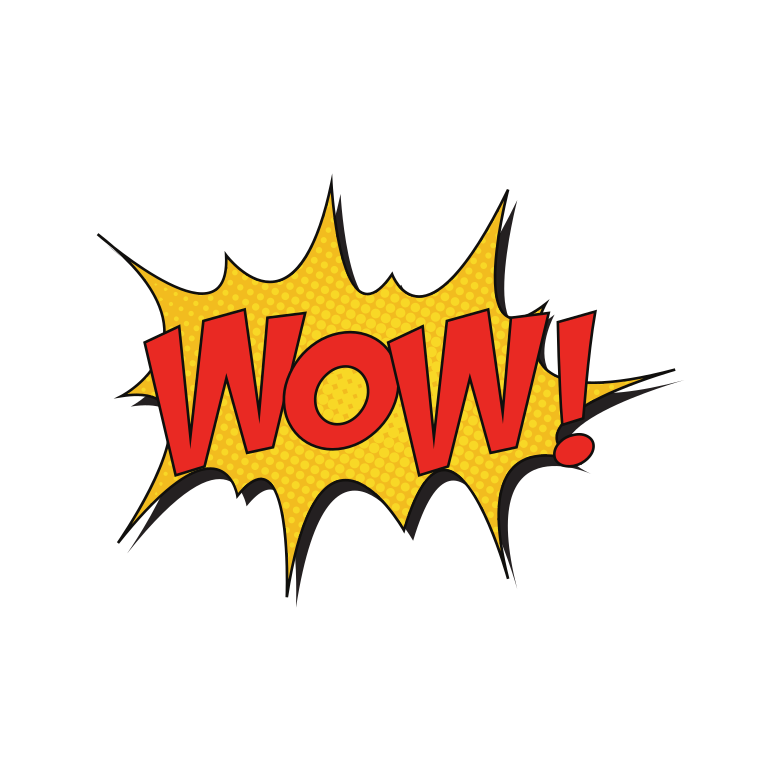 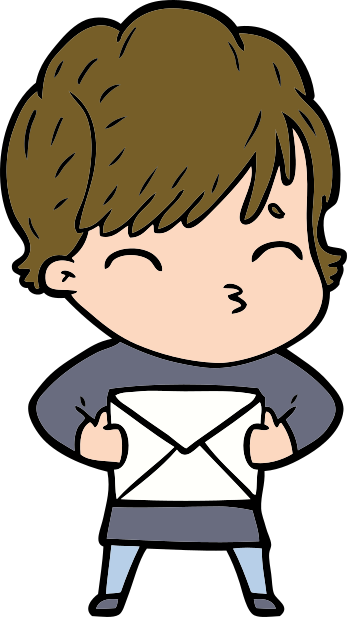 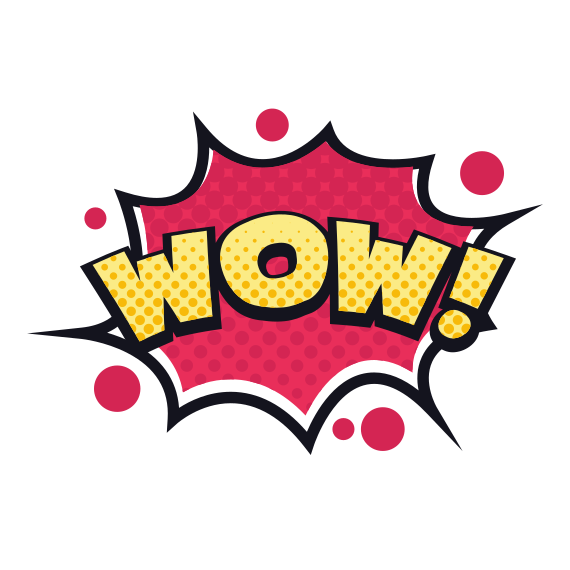 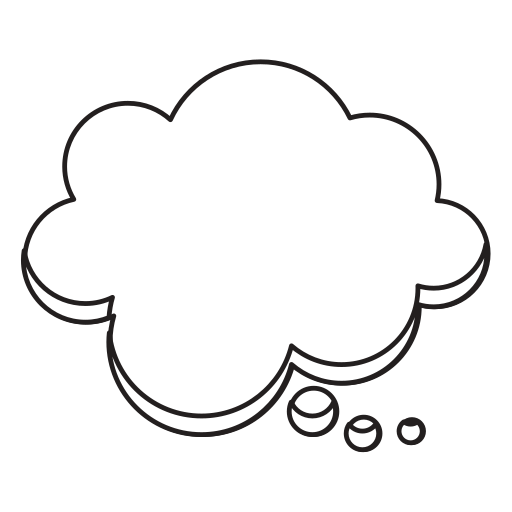 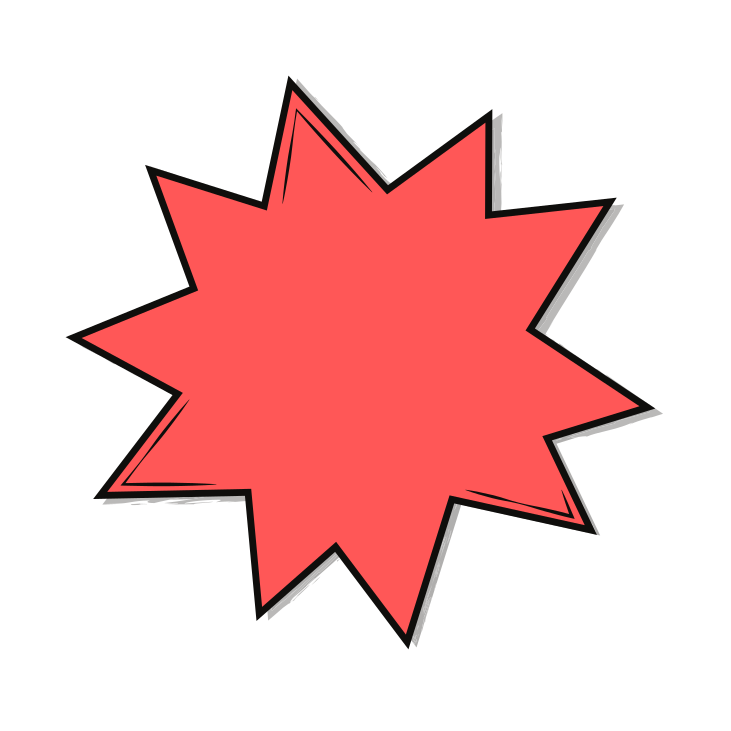 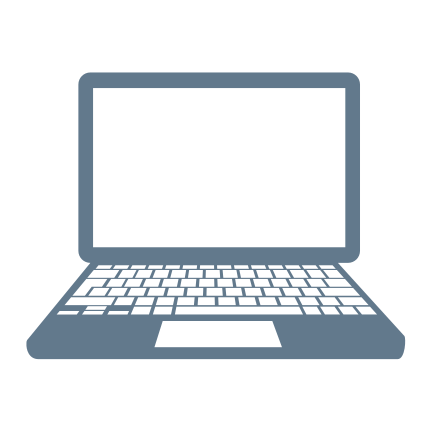 ¿Vamos a reflexionar un poco?
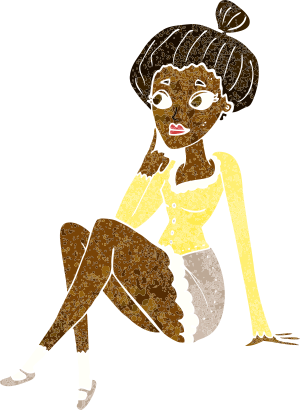 ¿No es sorprendente saber que hay tanta información en una molécula tan pequeña?
La computadora que tiene en casa probablemente tenga 1 GB de capacidad
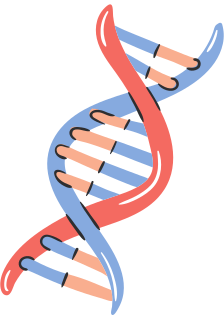 El ADN almacena información de manera similar al código binario de las computadoras. La diferencia es que el código de ADN es cuaternario.
1 gramo de molécula de ADN tiene la capacidad de almacenar 200 millones de discos duros de 1 GB